ANATOMIA Y FISIOLOGIA DEL APARATO GASTROINTESTINAL
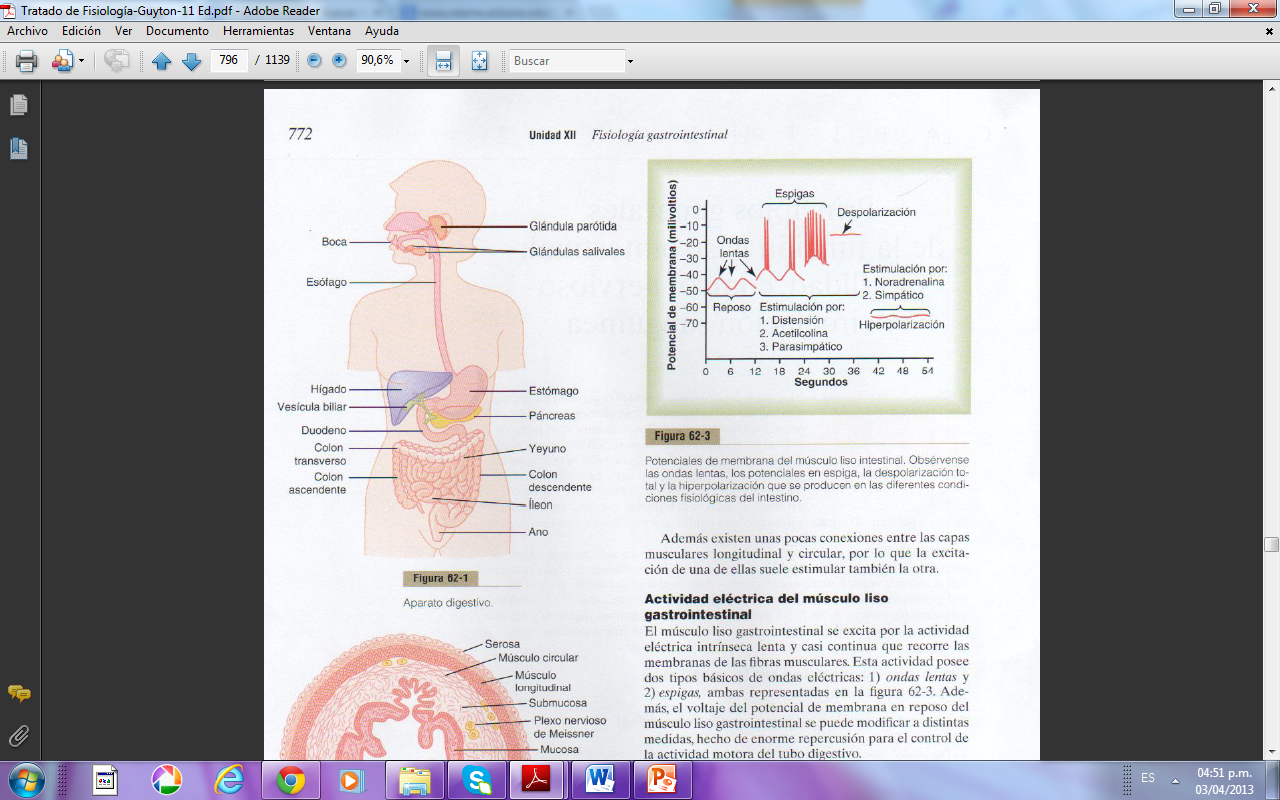 GENERALIDADES
LIMITES DEL ABDOMEN
POR DETRAS: vertebras lumbares de la columna vertebral, cubiertas por los músculos psoas y cuadrado lumbar

POR DELANTE Y A LOS LADOS: músculos costales y pared abdominal anterior

POR ARRIBA: Diafragma

POR DEBAJO: a cada lado, las fosas iliacas del hueso coxal, cubiertas por los músculos iliacos, sujetan parte del contenido abdominal
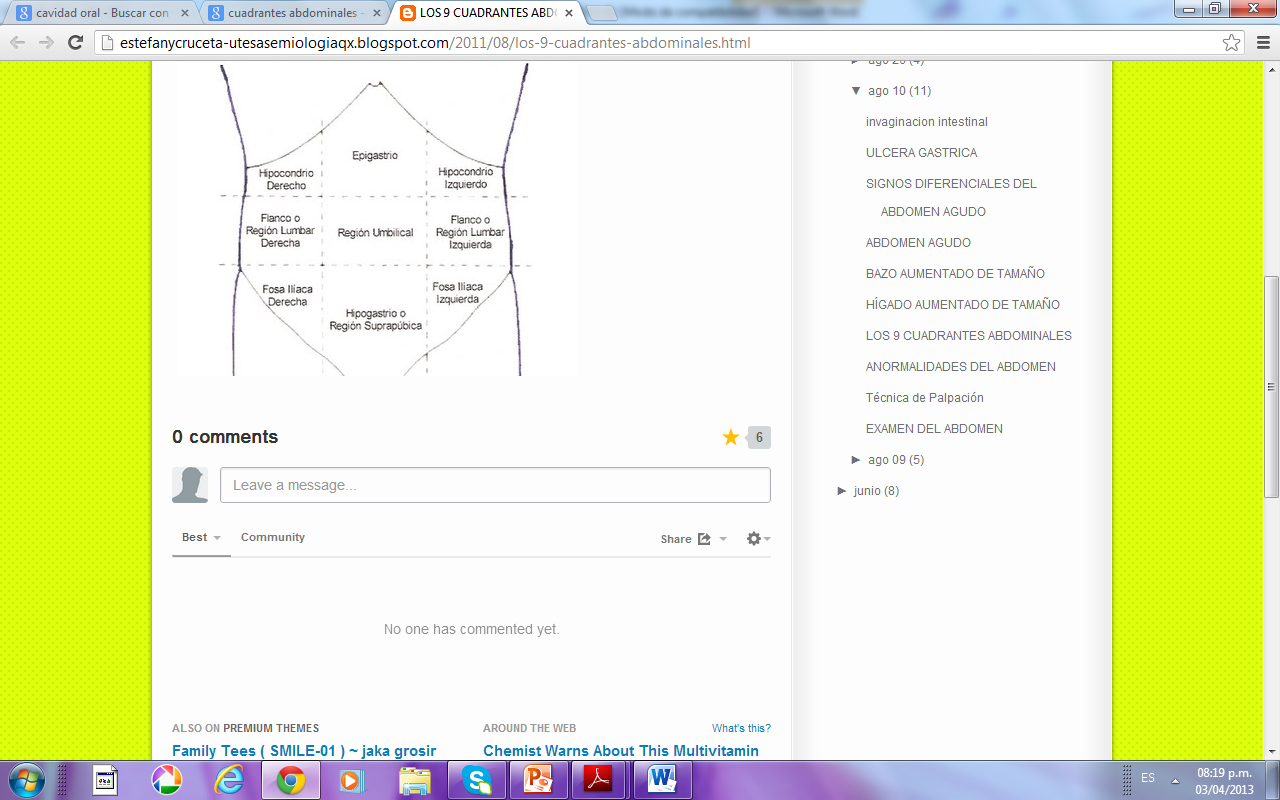 Hipocondrio derecho: lóbulo hepático derecho, vesícula biliar, parte del riñón derecho, glándula suprarrenal, ángulo hepático del colon.

Epigastrio: estómago, duodeno, páncreas, parte del hígado, aorta, vena cava inferior.

Hipocondrio izquierdo: bazo, cola del páncreas, ángulo esplénico del colon, polo superior del riñón izquierdo, glándula suprarrenal.

Flanco derecho: parte del riñón derecho y del colon ascendente.

Región umbilical: porción inferior del duodeno, intestino delgado, aorta, vena cava inferior.

Flanco izquierdo: parte del riñón izquierdo y del colon descendente.

Región ilíaca derecha: ciego, apéndice, extremo inferior del íleon, ovario, desembocadura del uréter, canal inguinal.

Región del hipogastrio o suprapúbica: útero, vejiga, colon sigmoides.

Región ilíaca izquierda: colon sigmoides, ovario, desembocadura del uréter, canal inguinal.
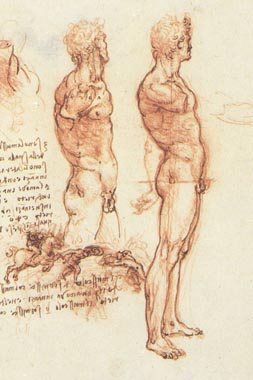 PERITONEO I
Leo Coscarelli .-
PERITONEO - Definición
Es la membrana que envuelve la mayor parte de los órganos del abdomen.
Esta compuesto de una capa de mesotelio que descansa sobre una capa delgada de tejido conectivo.
PORCIÓN TORÁCICA
PORCIÓN ABDOMINAL
(propiamente dicha)
PORCIÓN PELVIANA
DEFINICIONES :
MESO: Repliegue de peritoneo que une un órgano a la pared (peritoneo visceral
 con peritoneo parietal) y que lleva vasos nobles. 
  Ejemplo: Mesenterio: une el intestino delgado y el colon ascendente y lleva a
                 la arteria mesentérica superior.
EPIPLON: Repliegue de peritoneo que une dos órganos entre si y lleva elementos
 nobles 
Ejemplo: Epiplón menor o gastro hepático
FASCIA DE COALESCENCIA: Adherencia constante entre dos hojas peritoneales
 que se tocan y pierden su epitelio. Se ven en órganos que rotan y se aplican
 a la pared abdominal. 
ejemplo: (colon ascendente) (del colon desc.)
LIGAMENTOS:  Repliegues de peritoneo que unen órganos a órganos o a pared
 y que no llevan elementos nobles. Ejemplo: ligamento falciforme del hígado.
CLASIFICACION DE LOS ORGANOS:
(Según su relación con la serosa peritoneal)
EXTRAPERITONEALES: Son aquellos que se encuentran por fuera de la bolsa  peritoneal, por ende no tienen peritoneo visceral, se apoyan por detrás o por debajo del visceral: se dividen en:

   a- Retroperitoneales: por detrás del peritoneo parietal posterior: riñón, uréteres, 
        grandes vasos, etc.

   b- Subperitoneales: por debajo del peritoneo parietal inferior: vejiga, últero, vagina, tercio inferior del recto
1- PERITONEALES O PERITONIZADOS: Son aquellos que tienen serosa visceral
(la mayoría de los órganos de la cavidad tóraco-abdomino-pelviana)
3- RETROPERITONIZADOS: Son aquellos que tienen peritoneo visceral, pero que por rotación y por coalescencia, este se fusionó al peritoneo parietal y parecen ser
 extraperitoneales: complejo duodeno páncreas.
4- INTRAPERITONEALES: Son órganos que están dentro de la bolsa peritoneal,  sin peritoneo visceral: sólo el ovario.
E P I P L O N     M E N O R :
O GASTRO-HEPATICO. Se extiende desde la curvatura menor del estómago al hilio hepático.
Presenta tres bordes y dos caras: 
(Borde gástrico, hepático y libre) (cara anterior y posterior.)
El borde libre del epiplón menor actúa como límite anterior del hiato de Wis-Low  (entrada a la transcavidad de los epiplones)
E P I P L O N     MAYOR:
O GASTRO-COLICO. 

es una doble hoja de peritoneo que desciende desde la curvatura mayor del estómago, recubre el intestino delgado y luego se dobla sobre si mismo para fusionarse con el peritoneo de la cara anterior del colon transverso.
Ingestión: Los alimentos son triturados por los dientes y mezclados con la saliva.
Digestión: Las enzimas de los jugos descomponen los nutrientes en moléculas más sencillas.
Absorción: Las moléculas sencillas atraviesan las paredes del tubo y son transportadas por la sangre.
Asimilación: Las células utilizan los nutrientes para obtener energía o fabricar nuevas moléculas.
Defecación: Las sustancias no digeridas o no absorbidas son eliminadas por el ano.
Ingestión: Cavidad bucal
Labios
Lengua
Dientes
Glándulas salivares
Amígdalas
Lengua
Órgano musculoso, muy móvil.
Interviene en la masticación
Interviene en la deglución
Órgano del gusto
Dientes
Estructura:
Corona
Raíz 
Cuello
Tipos:
Incisivos
Caninos
Premolares
Molares
Glándulas salivares
Parótidas: Bajo la oreja. Vierten junto al segundo molar superior.
Submaxilares: Bajo la base de la lengua.
Sublinguales: Encima de las anteriores.
Saliva: contiene amilasa (degrada almidón) y lipasa lingual (degrada grasas), agua, sales, lisozima (bactericida) y mucina (lubricante).
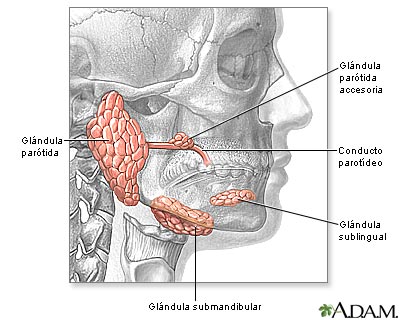 FUNCIONES DE LA CAVIDAD ORAL
En la cavidad bucal desembocan las glándulas
salivales, que segregan saliva, cuyas funciones son:
Actuar de lubricante
Comenzar la digestión química de los glúcidos
mediante una enzima, la amilasa o ptialina, que
rompe el almidón en maltosa. Esta enzima es secretada por la glándula parótida
El proceso de la deglución
Fase oral: Proceso voluntario. La lengua comprime el bolo contra el paladar y lo empuja hacia atrás.
Fase faríngea: Acto reflejo.
El paladar blando se eleva y cierra la cavidad nasal.
La epiglotis desciende y cierra la tráquea
Se inicia un movimiento peristáltico que impulsa el bolo hacia la faringe.
Ingestión: Faringe
Tubo musculoso común a los aparatos digestivo y respiratorio.
Comunica con:
La boca a través del istmo de las fauces
El esófago
Las fosas nasales a través de las coanas
La laringe a través de la glotis
El oído medio a través de las trompas de Eustaquio.
Faringe
ESOFAGO
Tubo muscular.
Longitud: 25cm
Diámetro: 2cm
Extensión: desde la faringe a el estomago
Posee 4 constricciones:
Esfínter esofágico superior: musculo cricofaringeo
Zona de cruce con el arco aórtico
Zona de cruce con el bronquio principal izquierdo
Esfínter esofágico inferior: zona de cruce con el diafragma
Esófago: Ondas peristálticas
Ondas de contracción de la musculatura lisa.
Empujan el bolo hacia el estómago.
IRRIGACION DEL ESOFAGO
Porción abdominal: arteria gástrica izquierda, rama del tronco celiaco
Porción torácica: arteria frénica inferior izquierda, rama de la aorta.

Drenaje venoso
Venas esofágicas, que desembocan en la vena ázigos
Vena gástrica izquierda, sistema venoso portal
INERVACION
Troncos vagales (nervios gástricos anterior y posterior) 
Troncos simpáticos torácicos
Nervios esplácnicos mayor y menor
Plexo nervioso esofágico
FUNCION DEL ESOFAGO
Sus contracciones musculares producen el movimiento peristáltico que hace avanzar el bolo alimenticio hacia el estómago.

La secreción esofágica es de carácter mucoso y solo aporta lubricación para la deglución.
ESTOMAGO
Parte dilatada del tubo digestivo comprendido entre el esófago y el intestino delgado.

Puede extenderse de manera considerable y albergar de 2 a 3 litros de alimento.
PARTES DEL ESTOMAGO
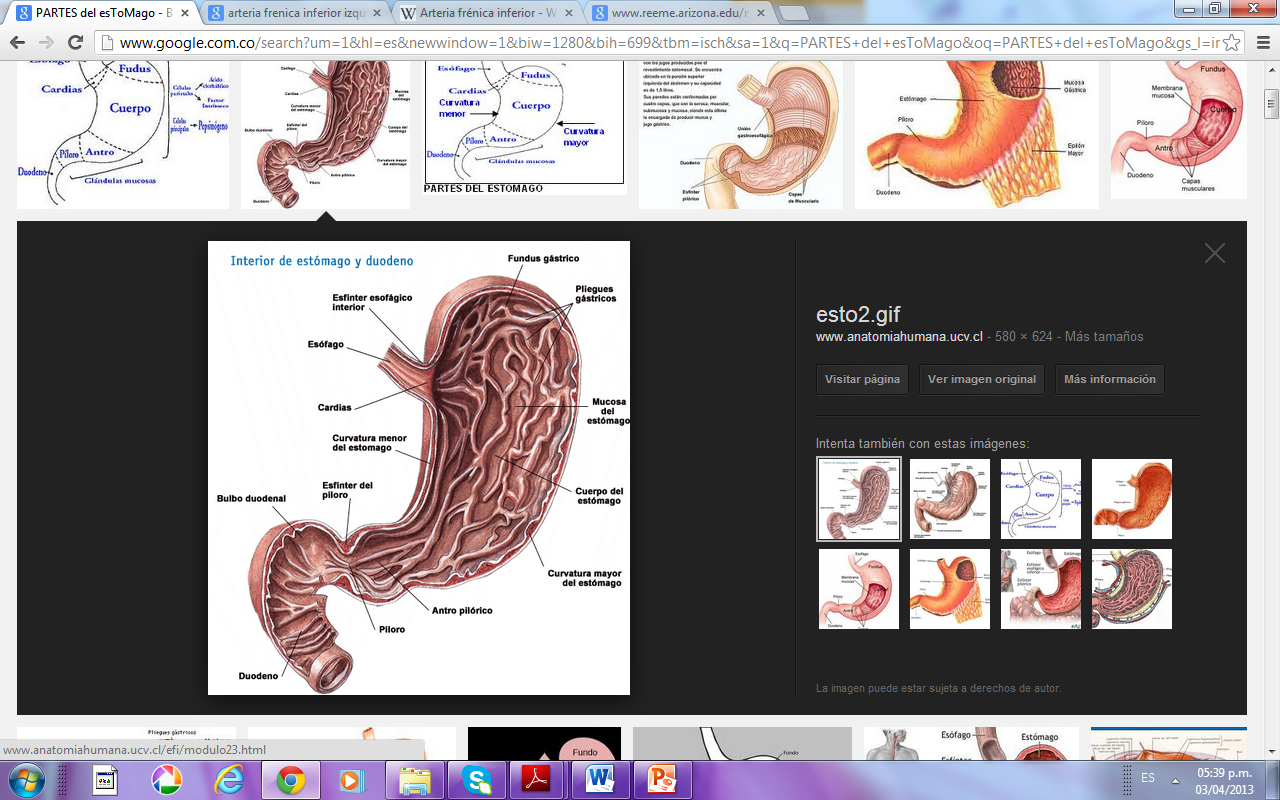 Cardias
Fondo
Cuerpo
Porcion pilorica
Curvatura menor
Curvatura mayor
Pliegues o rugosidades gastricas
RELACIONES ANATOMICAS
Cara anterior: diafragma, lóbulo izquierdo del hígado y pared anterior del abdomen

Cara posterior: bolsa omental y páncreas

LECHO GASTRICO
Cúpula izquierda del diafragma
Bazo
Riñón y glándula suprarrenal izquierdos
Arteria esplénica
Páncreas
Mesocolon y colon transverso
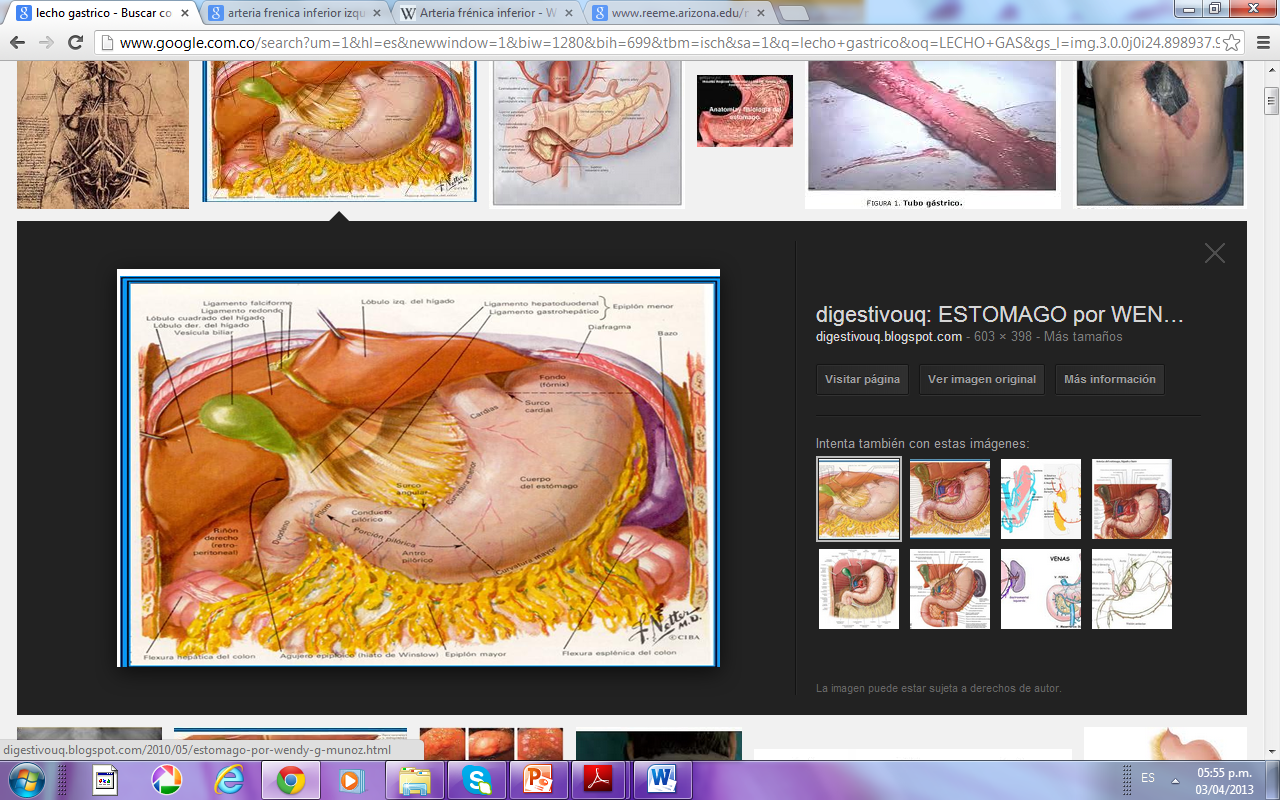 IRRIGACION DEL ESTOMAGO
Arteria gástrica izquierda
Arteria gástrica derecha
Arteria gastroepiploica derecha
Arteria gastroepiploica izquierda
Arterias gástricas (cuatro o cinco)

DRENAJE VENOSO:
 las venas gástricas izquierda y derecha drenan en la vena porta
Las venas gástricas cortas y las vena gastroepiploica izquierda desembocan en la vena esplenica 
La vena gastroepiploica derecha desemboca en la vena mesentérica superior
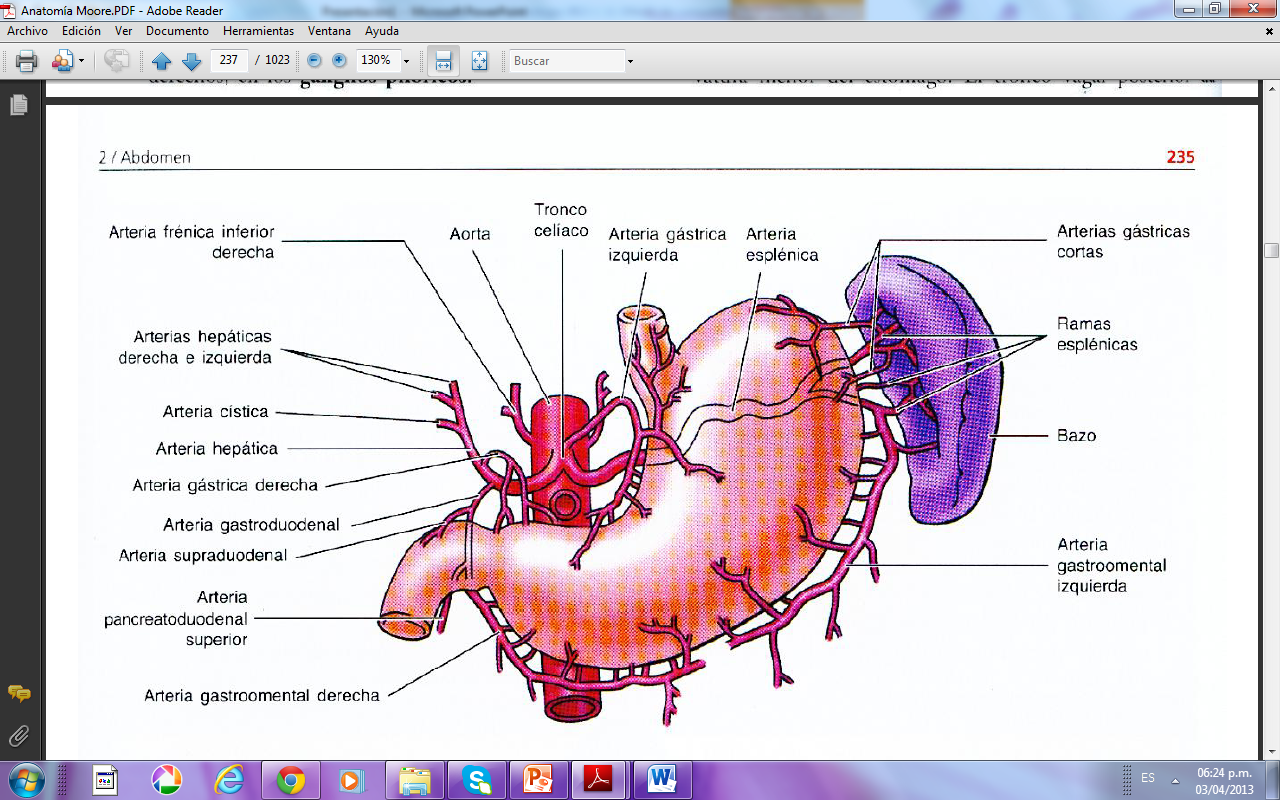 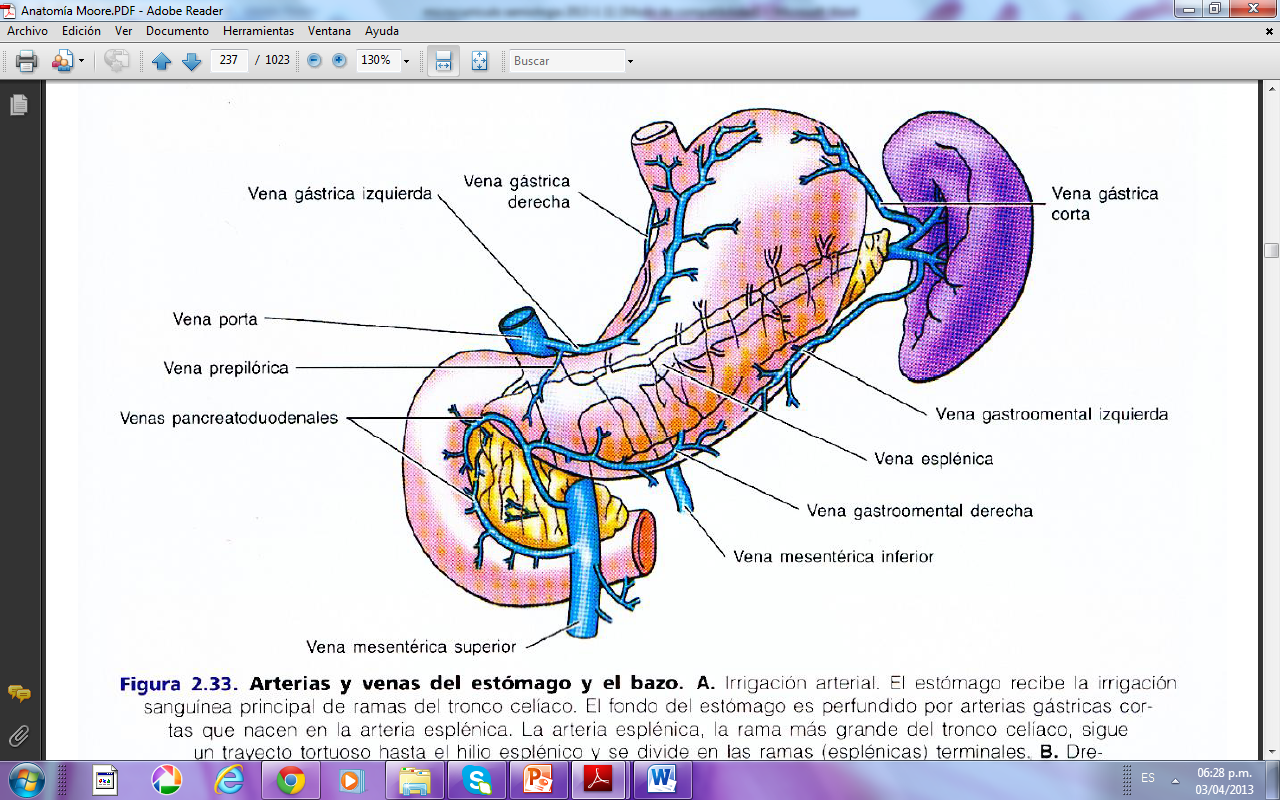 INERVACION
INERVACION PARASIMPATICA
Tronco vagal anterior: derivado del nervio vago izquierdo
Tronco vagal posterior: procede del nervio vago derecho

INERVACION SIMPATICA
Procedentes de los segmentos T6 a T9 de la medula espinal, pasa al plexo celiaco por el nervio esplenico mayor y se distribuye por los plexos que rodean las arterias gastricas y gastroepiploicas
FUNCION MOTORAS DEL ESTOMAGO
Almacenamiento de grandes cantidades de alimentos hasta que puedan ser procesados en el estomago, el duodeno y el resto del intestino

Mezcla hasta formar el quimo

Vaciamiento lento del quimo desde el estomago al intestino delgado
FUNCION SECRETORA DEL ESTOMAGO
Glándulas mucosecretoras

Glándulas oxínticas: mas numerosas
Células mucosas del cuello: secretan moco
Células principales: pepsinógeno
Células parietales: acido clorhídrico y factor intrínseco

Glándulas pilóricas: secretan moco 
Células G: secretan gastrina, que estimula la producción de acido clorhídrico mediante la liberación de histamina.
FASES DE LA SECRECION GASTRICA
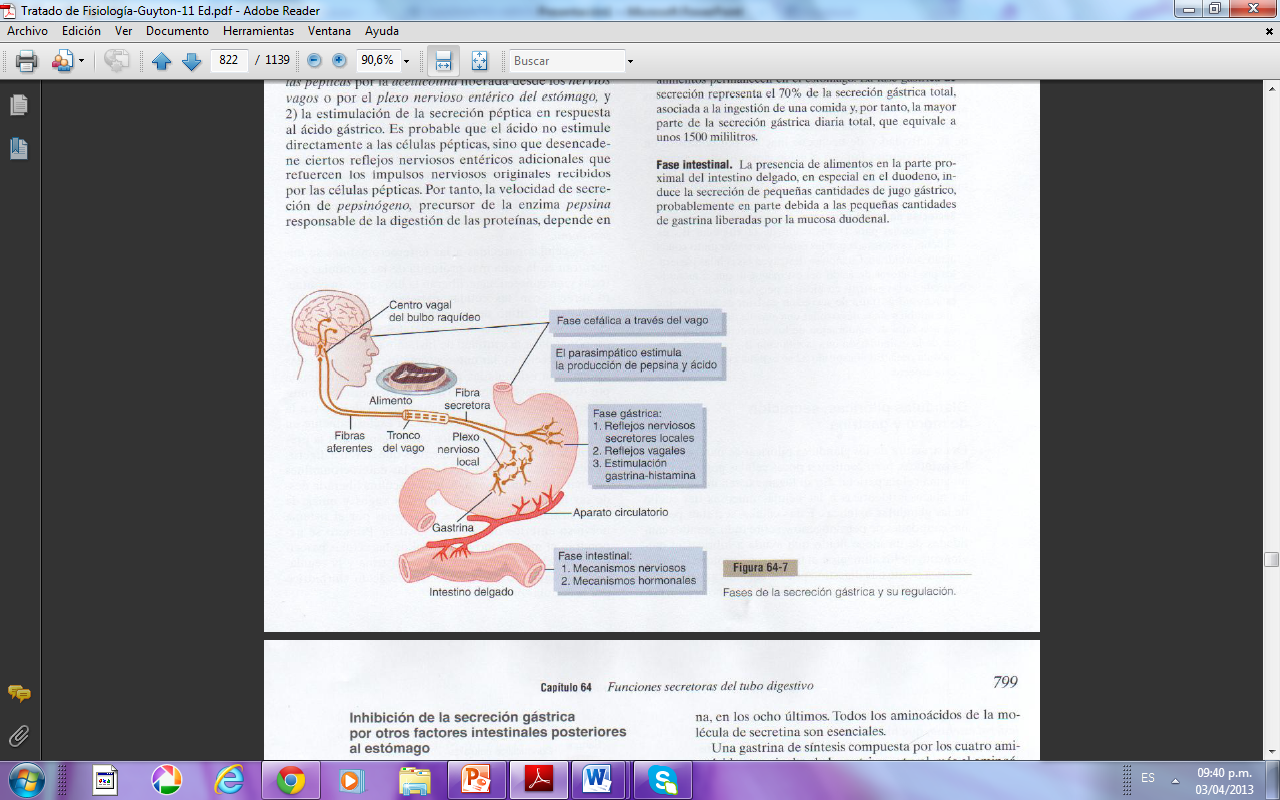 CONTROL HORMONAL DE LA MOTILIDAD
Vías digestivas bajas
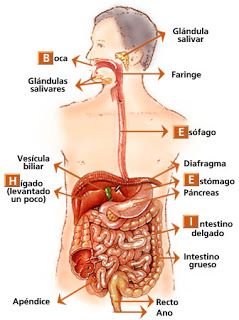 [Speaker Notes: Duodeno
Yeyuno
Ileon
Ciego
Apendice ciega
Ig ascendente
Ig transverso
Ig descendente
Porcion sigmoidea
Recto
ano]
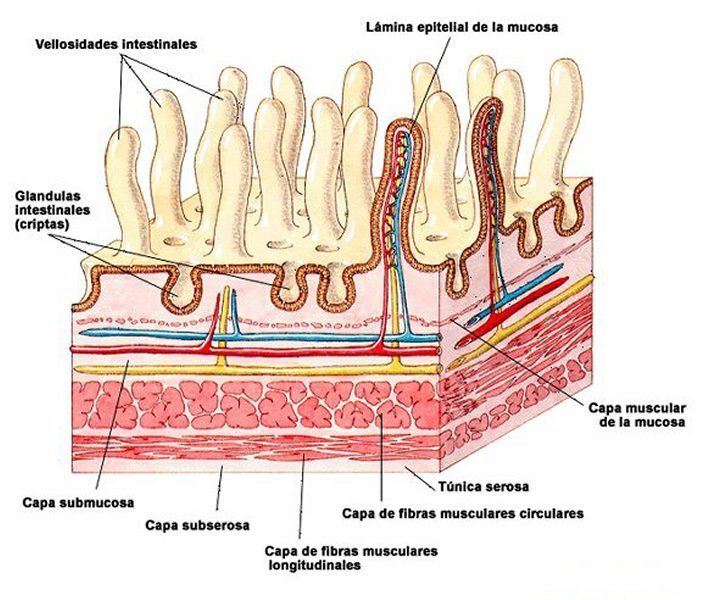 [Speaker Notes: Capa desde la mas intena a la mas externa:
Mucosa
Sudmucosa
Muscular
serosa]
Intestino delgado
Inicia en el duodeno y termina en el esfínter ileocecal.
partes
Duodeno (4 porciones)
Porción Superior
Porción Descendente
Porción Horizontal
Porción Ascendente.
El duodeno se une al
yeyuno después de los
30 cm a partir del píloro.
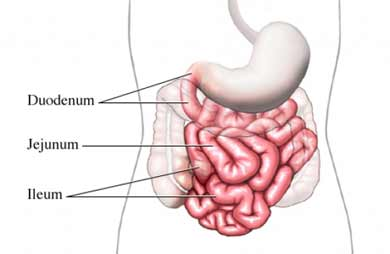 yeyuno
Color más intenso
2 a 5 metros.
Paredes gruesas
ileon
Menos vascularizado
3.5m
Paredes finas
Placas de Peyer
[Speaker Notes: Duodeno
Yeyuno
ileon]
duodeno
Es la parte mas corta, la mas ancha y adherida de las 3.
Esta sigue un trayecto en forma de C por toda la cabeza del páncreas.
Comienza en el píloro y termina en la unión con el yeyuno cerca L2.
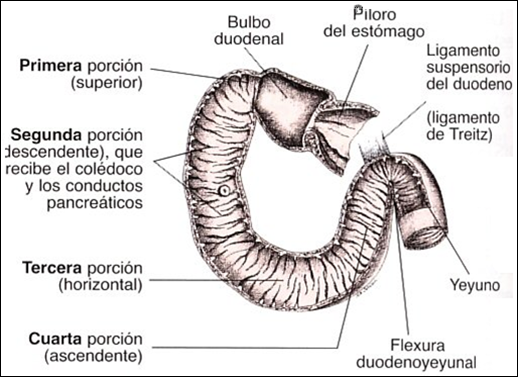 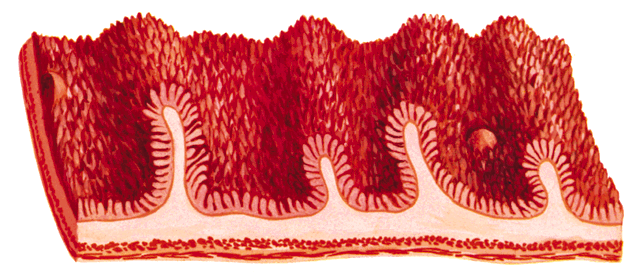 Mucosa del intestino delgado
Vellosidades intestinales



tienen un tamaño de 0,5 a 1 milímetro y dan la textura aterciopelada del interior del intestino.
El 90% de Los compuestos nutritivos simples son absorbidos por las vellosidades Intestinales. 

Los monosacáridos, los aminoácidos, los ácidos grasos y los dipéptidos son absorbidos por el epitelio intestinal.
[Speaker Notes: Los monosacáridos, los aminoácidos, los ácidos grasos y los dipéptidos son absorbidos por el epitelio intestinal y transportados por los vasos sanguíneos de las vellosidades, los vasos linfáticos y finalmente entran al torrente sanguíneo. y nutren todas y cada una de las células del organismo]
Irrigado por: 
Art. Duodenales (tronco celiaco)
Art. Mesentérica superior
Drenado  por: 
Ven. Duodenales (vena porta)
Procedentes del plexo cefálico y mesentérico superior
inervado por: 
Parasimpático (Nervio vago)
simpático
Yeyuno-ileon
Inicia con el yeyuno en la flexura duodeno yeyunal y el íleon termina en la unión ileocecal.
Mide alrededor de 6-7 metros
Yeyuno: 2/5
Ileon: 3/5


MESENTERIO: 
estructura en forma de abanico que inserta el yeyuno y el íleon a la pared posterior del abdomen.
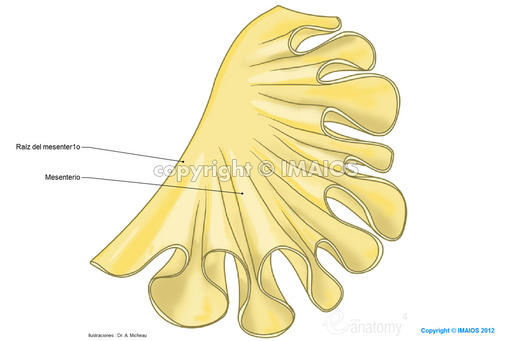 Irrigado por:art. Mesentérica superior que proviene de la aorta abdominal
Drenado por:
Vena mesentérica superior drena en la vena porta
Diferencias entre el yeyuno y el íleon
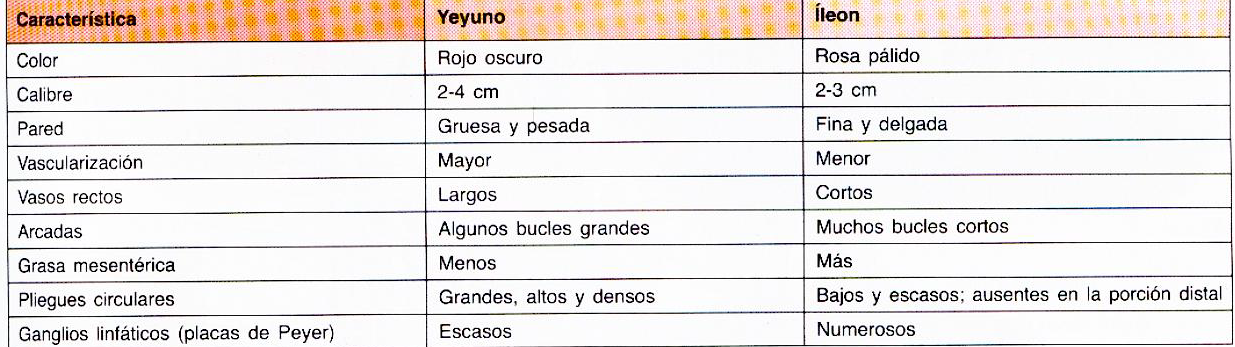 Intestino grueso
Se compone del ciego, el apéndice, el colon con sus cuatro porciones, el recto y el conducto anal.
ciego
7,5 cm de longitud y anchura aproximadamente.
Ubicada en el cuadrante inferior derecho.
Se sitúa en la bolsa iliaca, debajo de la unión de la parte terminal del íleon.
Si se distiende con gases o heces puede ser palpable en la pared antero lateral del abdomen.
Esta envuelto casi en su totalidad por el peritoneo.
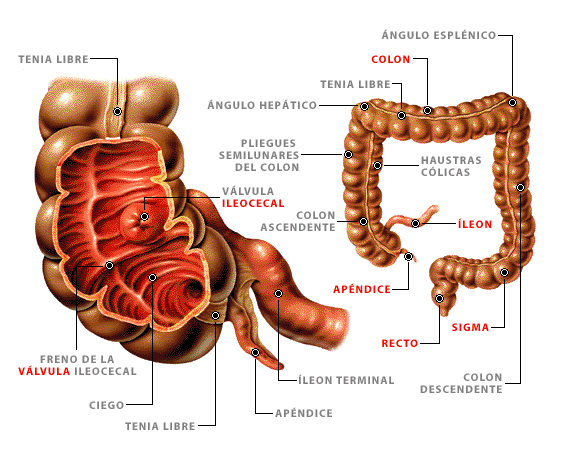 Apéndice vermicular o cecal.
De 6-10 cm de longitud
es un cilindro sin salida conectado al CIEGO.
Es un divertículo intestinal ciego.
Se origina en la cara posterior del ciego, debajo de la unión ileocecal.
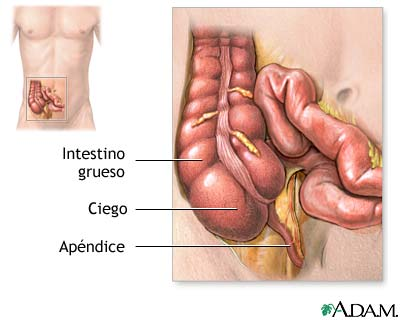 ciego
apendice
Irrigado:
Art. Ileocolica (rama de la art. Mesenterica superior)
Irrigado:
Art. Apendicular (rama de la art. Ileocolica)
Drenado por: ven. ileocolica
Inervado por: plexo mesentérico superior
Simpático: porción torácica inferior
Parasimpático: nervio vago
COLON
Se divide en 4 partes.
Constituye el ultimo segmento del aparato GI. Es un tubo de 1.5  a 1.8m.  
Comienza en el ciego.
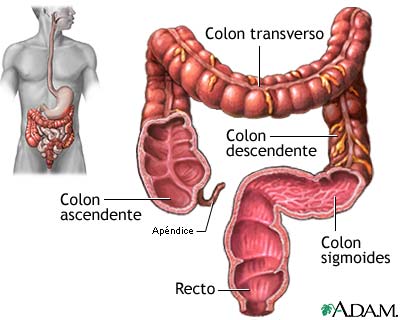 IG. ascendente
Se extiende por la parte superior de la derecha de la cavidad abdominal, desde el ciego hasta el lóbulo derecho del hígado en el cual gira a la izquierda formando la flexura cólica derecha.

Es mas estrecho que el ciego.

Esta en el plano retroperitoneal a la derecha de la pared posterior del abdomen.
Irrigado por: 
Art. Ileocolica- Art. Cólica derecha 
Ramas de la art. mesentérica superior
Drenado  por: 
Ven. Ileocolica- ven. Cólica derecha
Drena en la mesentérica superior.
IG. transverso
Mide 45cm de longitud.
Porción mas grande y móvil del IG.
Va desde la flexura cólica derecha, hasta la flexura esplenica izquierda.
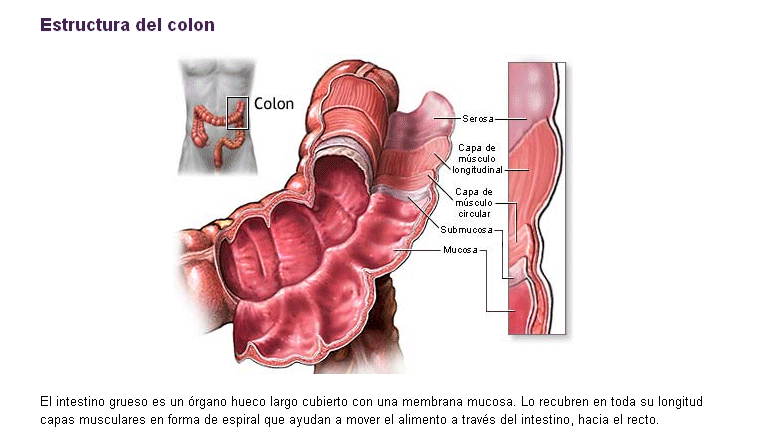 Irrigado por: 
Art. Colica media, rama de la AMS
Art. Colica derecha e izquierda
Drenado  por: 
Ven. mesentérica superior.
inervado  por: 
Plexo mesentérico superior.
Fibras simpáticas y parasimpáticas
Colon descendente
Desde la flexura colica izquierda, hasta la fosa iliaca izquierda.
Colon sigmoideo
Caracterizado por una asa en forma de S longitudinal de 40cm.
Va desde la fosa iliaca izquierda hasta el 3 segmento sacro donde se une al recto.
Irrigado por: 
Art. Colica izquierda y Art. Sigmoidea superior
Rama de la Art mesentérica inferior.
Drenado  por: 
Ven. mesentérica superior que desemboca en la ven. esplenica
inervado  por: 
Porción lumbar del tronco simpático y del plexo hipogastrico superior.
Parasimpático: nervios esplénicos de la pelvis
Recto y conducto anal
Porción terminal de intestino grueso.
Continuación del colon sigmoideo a la altura de la vertebra s3
Inicia en el estreno inferior del mesenterio del colon sigmoideo y continua en la cara inferior hasta el esfínter anal.
El recto es irrigado por tres ramas arteriales:

Arteria rectal superior (mesentérica inferior
Arteria rectal media (iliaca interna)
Arteria rectal inferior (pudenda interna de la iliaca interna)
El retorno venoso es similar:

Vena rectal superior (la mesentérica inferior)
Venas rectales medias (iliaca interna)
Venas rectales inferiores (pudenda interna- iliaca interna)
Hay anastomosis entre los sistemas venosos superior,
medio e inferior (vena porta)
inervación
La inervación corre a cargo de los nervios asplácnicos Lumbares.
Plexo mesenterioc inferior:
Plexo rectal superior 
Plexo hipogástrico superior
El plexo hipogástrico inferior

Parasimpatico: nervios esplácnicos pélvicos.
Voluntario: (Mediante el nervio pudendo)
nervio hemorroidal inferior
fisiología
Intestino delgado
Secreción de moco por las glándulas de Brunner.
Estas glándulas producen grandes cantidades de moco cuya función principal es proteger la mucosa duodenal contra el jugo gástrico.


  Secreción de los jugos digestivos intestinales.
En la superficie del intestino delgado (criptas de Lieberkühn). 
Las células que se encuentran acá generan secreción intestinales de pH ligeramente alcalino en los límites de 7.5 a 8.0. y son reabsorbidos rápidamente, este brida un soporte acuoso para la reabsorción de sustancias desde el quimo al entrar éste en contacto con las vellosidades, siendo ésta una de las funciones principales del intestino delgado.
Enzimas en la secreción del intestino delgado.Peptidasas, para dividir los polipéptidos en aminoácidos; sacarasa, maltasa, isomaltasa y lactasa. para desintegrar disacáridos en monosacáridos; lipasa intestinal, división de grasa neutras en glicerol y ácidos grasos. Regulación de la secreción del intestino delgado 1. Estímulos locales: reflejos locales (estímulos táctiles e irritativos), la mayor parte de la secreción en el intestino delgado ocurre como respuesta a la presencia del quimo en el intestino. 2. Regulación hormonal: secretina y colecistocinina..
Intestino delgado: digestión química
La bilis y el jugo pancreático vierten en el duodeno a través de la ampolla de Vater, donde se mezclan con el quimo. 
Las glándulas intestinales segregan jugo intestinal
Absorción: intestino delgado
Paso de sustancias desde el tubo digestivo hacia la sangre y la linfa.
Diariamente se absorben 9 litros de agua que contienen 500 g de nutrientes.
Los nutrientes penetran en los capilares sanguíneos y confluyen en la vena porta, que los lleva al hígado.
Las grasas penetran en los vasos quilíferos y pasan a la red linfática
Las vellosidades y microvellosidades intestinales proporcionan una superficie de absorción.
Intestino grueso
Secreción de moco.
La mucosa del intestino grueso, al igual que la del intestino delgado, está revestida por criptas de Liberkühn, pero a diferencia del anterior carece de vellosidades y poseen pocas enzimas.

Sus funciones son: 
Evitar las excoriaciones de la mucosa. 
Asegurar la cohesión del bolo fecal. 
Proteger la mucosa contra la actividad bacteriana y por su alcalinidad protege contra los ácidos formados en el seno de la masa fecal.
motilidad
Post prandial

Mezclar el quimo con las secreciones digestivas para completar los procesos de digestion de 3 macronutrientes (hidratos de carbono, grasas y proteinas) 
Agrupar la capa de quimo en intimo contacto con las micro vellosidades para facilitar la absorción.
Hacer progresar el contenido hacia el intestino grueso.
Movimientos de segmentación
Contracciones que afectan a segmentos intestinales pequeños.

Es lenta y rítmicas:
Contracción 
Relajación

Motilidad interdigestiva

Luego de que todos los nutrientes hayan sido absorbidos.
Gran actividad peristáltica y que constituye a los complejos migratorios motores.
Se genera cada 75-90 min
Intestino grueso
En él se produce absorción de agua e iones inorgánicos, y formación y eliminación de heces fecales.

Contiene abundante flora bacteriana que fermenta residuos no digeridos, y sintetiza vitaminas K y B
motilidad
La Contracción del ciego y del colon proximal son de tipo segmentario y su principal función es la mezcla mas que la propulsión a segmentos mas distales.
Favorece la absorción de: agua y electrolitos.

Segmento proximal: anti expulsión. 
Segmento distal: expulsión del contenido.
Control de la motilidad
Esta dada por los plexos nerviosos intramurales del sistema nervioso entérico. Y de la inervación extrínseca autónoma:
Simpático: inhibe los movimientos del colon
Parasimpático: motilidad de la colon proximal.

Reflejo gastrocolico
Genera un aumento de la actividad segmentariay en masa del colon, tras la entrada de alimento en el estomago.
1. Los movimientos en masa llenan el recto
2. Abren el esfínter interno
3. Sentimos necesidad de defecar (voluntario)
Defecación
Se genera cuando el contenido del colon llega al recto, causando distención de este segmento.
Recto
Esfínter anal interno (músculo liso). Involuntario
Esfínter anal externo (músculo esquelético). Voluntario
Heces fecales
Formadas por restos de alimentos no absorbidos (celulosa), células del epitelio intestinal, y bacterias intestinales

Presentan olor característico debido a la fermentación pútrida de las proteínas.

Su forma depende del tiempo que pasan en el colon
TRASTORNOS GASTROINTESTINALES
TRASTORNOS DE LA DEGLUCION Y EL ESOFAGO
Paralisis del mecanismo de la deglucion

Acalasia (incapacidad del esfinter esofagico superior durante la deglucion) y megaesofago
TRASTORNOS DEL ESTOMAGO
Gastritis

Atrofia gastrica

ulcera peptica
TRASTORNOS DEL INTESTINO DELGADO
Digestion anormal de los alimentos en el intestino delgado: insuficiencia pancreatica

Malabsorcion por la mucosa del intestino delgado: esprue
TRASTORNOS DEL INTESTINO GRUESO
Estreñimiento

Diarrea 

Paralisis de la defecacion en las lesiones medulares
TRASTORNOS GENERALES DEL TUBO DIGESTIVO
Vómitos

Nauseas

Obstrucción gastrointestinal

Gases en el tubo digestivo: "flatulencia"
GRACIAS...!!!